外国人留学生への奨学金
ロータリー米山記念奨学事業
公益財団法人 ロータリー米山記念奨学会
2023年9月
01
米山記念奨学事業とは？
米山記念奨学事業の概要
日本のロータリー独自の事業（RIが定める多地区合同活動の手続を完了）
日本で学ぶ外国人留学生を支援（公益財団法人を設立し運営）
世話クラブ・カウンセラー制度で交流を重視 “人を育てる事業”
[Speaker Notes: ★豆辞典p3-4に対応

まずは概要を説明します。
ロータリー米山記念奨学事業は、日本のロータリーが作り育てた独自の事業で、34地区、全地区が参加する多地区合同活動です。

1952年に事業が始まって以来、一貫して、日本で学ぶ外国人留学生を支援しています。
「公益財団法人ロータリー米山記念奨学会」というのは、この事業をおこなうために、日本のロータリーが協同して運営する奨学財団で、財源はすべてみなさんからのご寄付で成り立っています。

この奨学金の最大の特長は「世話クラブ・カウンセラー制度」です。米山奨学生には世話クラブの例会や活動に参加してもらい、交流することを大切にしています。
カウンセラーを経験した方からは、「クラブ全員でお世話する事で、クラブの結束力がアップした」「異文化と触れ合い、奉仕をしている実感がもてた」など、肯定的意見が多く寄せられました。（2022学年度カウンセラーアンケートより）]
日本のロータリーの父米山 梅吉氏（1868-1946）
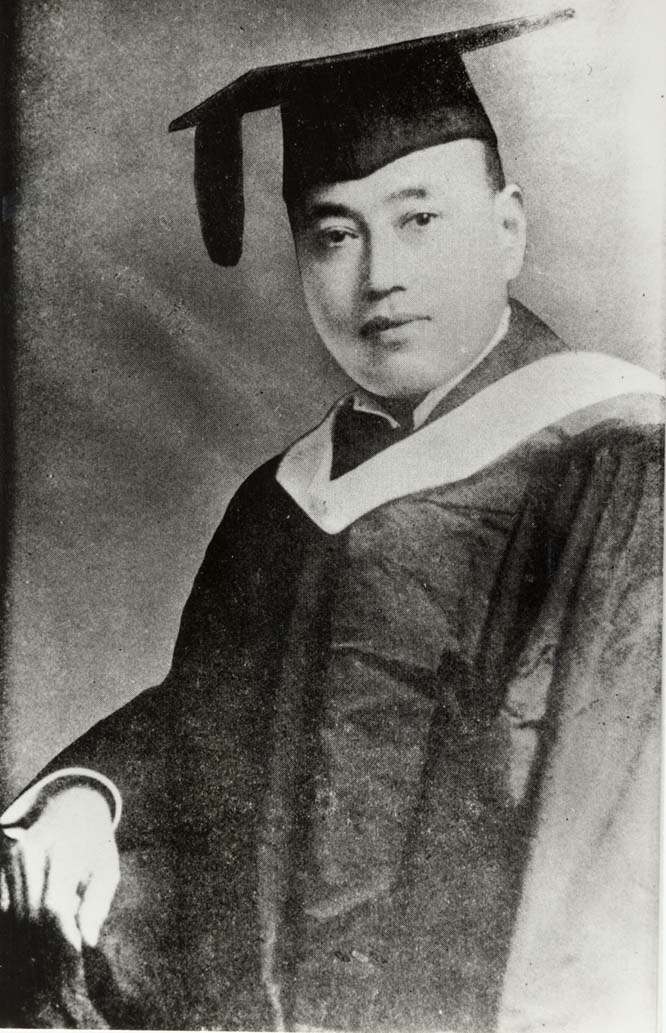 ポール・ハリス氏と同じ1868年に誕生
ダラスRC会員の福島喜三次氏と米国で出会い、1920年、日本で最初のロータリークラブ、東京RCを創立
日本初の信託会社、三井信託株式会社を設立
[Speaker Notes: ★豆辞典p3-4に対応

ロータリー米山記念奨学金は、日本のロータリーの父、米山梅吉翁の名前を冠した事業です。
と言いましても、梅吉さんの財産で作られたものではありません。

米山梅吉翁は1868年、ロータリーの創設者、ポール・ハリス氏と同じ年に生まれました。
遣米使節団の一員としてアメリカ滞在中、ダラスロータリークラブの会員となっていた日本人の福島喜三次（ふくしま きさじ）氏と出会い、1920年に日本で最初のロータリークラブ、東京ロータリークラブを設立しました。そのため、日本のロータリーの父と呼ばれています。

梅吉さんは、日本で初めての信託会社、三井信託株式会社を設立したことで知られています。晩年は、三井報恩会を通じて、ハンセン病や結核の患者を救う助成事業を行い、私財を投じて小学校を設立するなど、人生を通じて常に、奉仕に情熱を傾ける人物でありました。]
「米山基金」から70年
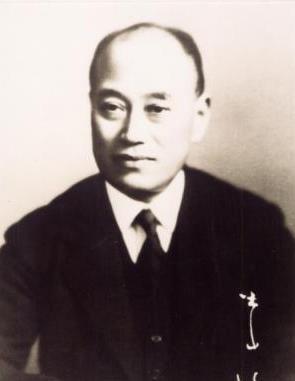 米山梅吉氏
逝去
1952
1946
1949
1957
1967
2017
2022
日本のロータリーが国際ロータリーへ復帰
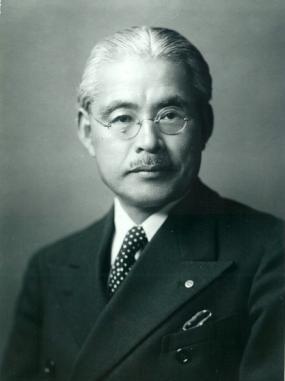 東京ＲＣが米山基金を発表
日本全国の組織へ
財団法人設立
“平和日本”を世界へ
財団設立50周年
米山基金創設から70年
[Speaker Notes: ★豆辞典p1-2に対応
※自動的に道程のみがアニメーションで表示されます

クリック！（年代のアニメーションが表示されます）

終戦翌年の1946年、米山梅吉さんが亡くなりました。
3年後の1949年、戦争のため解散を余儀なくされていた日本のロータリーが、国際ロータリーへ復帰します。
戦後の落ち着きを取り戻すにつれ、梅吉さんの功績を永遠に偲ぶことができるような、何か有益な事業をやろうではないかという声が大きくなってきました。
当時の日本はまだ食糧事情もはかばかしくなく、会員たちは「クラブへ行けばお茶を入れてもらえる」と、弁当を持参し、ストーブを囲みながら熱心に議論をしていたそうです。（『ロータリー米山記念奨学会25年史』より）
そして1952年、東京RCが「米山基金」の構想を発表しました。これは、アジアから優秀な学生を招いて学費を援助するとともに、二度と戦争の悲劇を繰り返さないために“平和日本”を肌で感じてもらいたい、というものでした。
この「米山基金」が、わずか5年で日本の全ロータリークラブの共同事業となり、1967年には財団法人ロータリー米山記念奨学会が設立されました。


＜参考＞
写真は、米山梅吉翁（上）と、米山基金の構想を発表した古澤丈作氏（下）
米山梅吉氏（1868-1946）
古澤丈作氏（1881-1955）　1928年に大連宣言]
02
米山奨学生
[Speaker Notes: 続いて、奨学生の人数や選考プロセスについて説明します。]
国内最大級の奨学生数
2023学年度
900人
累計23,509人
新規649人/継続251人
131の国と地域
（2023年7月現在）
[Speaker Notes: ★豆辞典p4、p11

米山は、外国人留学生を対象とする民間の奨学金では、国内最大規模です。
2023学年度は、日本全国で900人（前年度897人）が採用され、各ロータリークラブでお世話をいただいています。累計では、今年2カ国※増え、世界131の国と地域から2万3,509人を支援しています。
※今学年度新たに採用されたのは「ギリシャ」と「ポルトガル」です

クリック！（左の円グラフが表示）

奨学生の国・地域別の割合はグラフのとおりです。

クリック！ （右の円グラフが表示）

累計では中国、韓国、台湾が多いですが、ここ数年でベトナムからの留学生が急増しており、現役奨学生の中では中国に次いで多くを占めています。]
Q
なぜ中国人奨学生が多いのですか？
日本の高等教育機関で学ぶ外国人留学生のうち、47.2％が中国人
「指定校推薦」＝在籍留学生の国籍割合に比例
各地区選考委員会は偏りをなくすよう努力
[Speaker Notes: （★豆辞典p26にQAあり）

前のスライドで見たとおり、米山奨学生の国籍で、最も多くを占めるのは中国です。想像していたよりも多いな…、そんな印象を持たれる方もいらっしゃるかもしれません。

クリック！（１つ目が表示）

理由は、まず大前提として、日本の大学等（日本語学校を除く高等教育機関）で学ぶ外国人留学生のうち47％、実に半数近くが中国の学生だということがあります。

クリック！（２つ目が表示）

米山は、各地区が定める「指定校」から、米山奨学生としてふさわしい留学生を推薦してもらって、そこから地区の選考試験を経て、採用されます。
指定校のほとんどは大学ですから、どうしても、元々の在籍割合が影響するわけです。
そして、推薦者は誰でも良いわけではなく、将来の活躍が期待される優秀な留学生でなくてはなりません。実際に面接してみると、「中国の学生はやっぱり優秀」という面接委員の声は多く聞かれます。

クリック！（３つ目が表示）

とはいえ、一つの国に偏ることなく、色々な国の留学生を支援して差し上げたいという思いはあります。各地区では、各指定校に対し、「1カ国30％以内に」などの要望を出して、多様な国から採用するよう努力をしています。]
奨学生の選考
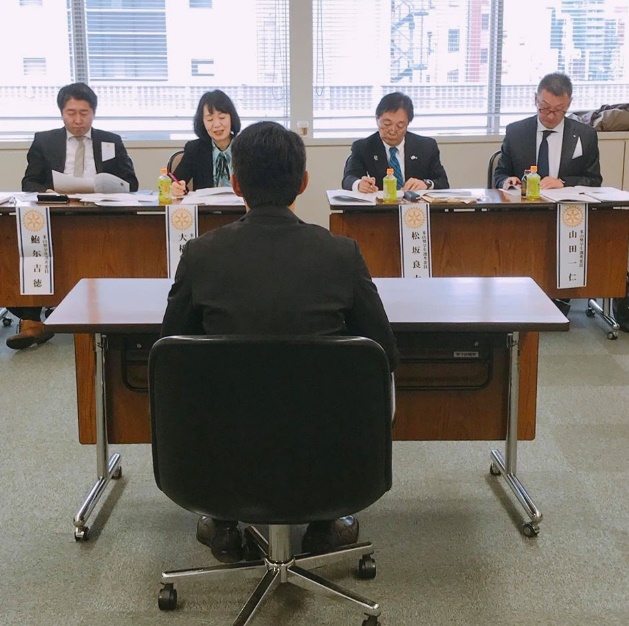 採用基準（全国統一）
勉学への意欲、人物面・学業面が優秀、将来日本との懸け橋になりうる人材
家庭状況、経済状況は評価対象外
留学の目的将来の目標
交流への熱意
人間性人  柄
コミュニケーション能力
地区裁量
[Speaker Notes: ★豆辞典p10
（※自動的に、採用基準項目が黄色く強調されます）

さて、米山奨学生の採用は、全国統一の基準があります。

「将来の目標・留学の目的がきちんとしているかどうか」
「交流への熱意があるかどうか」
「人柄の良さ」
「コミュニケーション能力の高さ」
詳しい評価項目は公表していませんが、全国統一の評価項目を使って、各地区の選考委員会が面接選考をしています。もちろん、応募書類の審査もしています。

ロータリー米山記念奨学会は2012年に公益財団法人となり、より一層の公平性・透明性を確保するため、このように全地区共通の選考基準で選考をしています。

そのうえで、例えば「国籍や県別割合の調整」「地区独自に実施するグループディスカッションの評価」など、地区の裁量を加えて良いことになっています。

米山奨学金はお金に困っている留学生の経済支援ではありません。
珍しい国だから、生活に困っているから、あるいは、学校の成績が優秀だから･･･。ただそれだけでは米山奨学生に合格しないのです。
将来、日本と世界とを結ぶ懸け橋となって国際社会で活躍し、ロータリーの良き理解者となる人材を育てる事業なのです。]
03
寄付金の状況
[Speaker Notes: 次に、寄付金についてお話しします]
ご寄付は奨学事業に
全体支出の 97% が事業費
2022-23年度は学友からの高額寄付もあり、前年度から7,700万円増
配当金194,130
寄付金総額：14億2,292万円
収入
特別寄付金1,013,168
普通寄付金409,748
利子収入20,765
事 業 費 計：14億4,012万円
当期正味財産増加額154,605
支出
奨学金1,222,070
補助費ほか218,051
管理費43,083
（単位:千円）
[Speaker Notes: ★豆辞典p5に対応

昨年度、2022ｰ23年度の寄付金収入は14億2,292万円（前年度13億4,579万円）と、その前の年度から7,700万円増加となりました。
上段グリーン色の有価証券の配当金（※1）は、事前の取り決めにより、奨学金にのみ使用しています。みなさまのご寄付はほとんどが奨学金に使われていますが、奨学金以外、例えば地区や世話クラブへの補助費、事業部門の職員人件費などにも一部使われています。

米山奨学事業は、規模が非常に大きい事業であるにもかかわらず、管理費は支出のわずか3％です。
超低金利時代ということもあり、管理費が利子収入を超えてしまうこともありますが、基本的には、利子収入で賄っていくよう努めています。
なお全体で見ると、1億5,400万円の黒字となっており、今後の奨学金事業のために積み立てつつ、計画的に払い出していきます。

（※1）2016年9月に坂本ドネイション・ファウンデイション株式会社(SDF社)から当財団に寄贈された株式の配当金となります。]
寄付金の種類
米山奨学会への寄付は寄付金控除の対象です
普通寄付金
特別寄付金
財団法人設立時の約束
奨学会の安定財源
クラブで決定した金額×会員数
個人・法人・クラブからの任意寄付
1円～ＯＫ！
表彰対象
[Speaker Notes: ★豆辞典p20に対応

米山奨学会への寄付は大きく2種類です。
クラブから会員数分を納める「普通寄付金」と、それ以外に、個人・法人・クラブから任意で出す「特別寄付金」です。

「普通寄付金」は、かつて米山奨学会が財団法人を設立しようとした際、当時の文部省はなかなか首を縦にふってくれませんでした。そこで、普通寄付金の確約を国内全クラブからもらい、安定財源とすることを約束したことにより、ようやく財団法人の設立の認可が下りたという経緯があるもので、大切な役割を担っています。

「特別寄付金」は、任意でしていただくものです。こちらは個人やクラブ、法人の実績となり、表彰の対象となります。

米山奨学会への寄付は寄付金控除の対象となり、確定申告をすれば、所得税、法人税の税制優遇を受けることができます。


※どの程度軽減されるかは豆辞典のp22をご参照ください]
表彰制度【個人寄付】
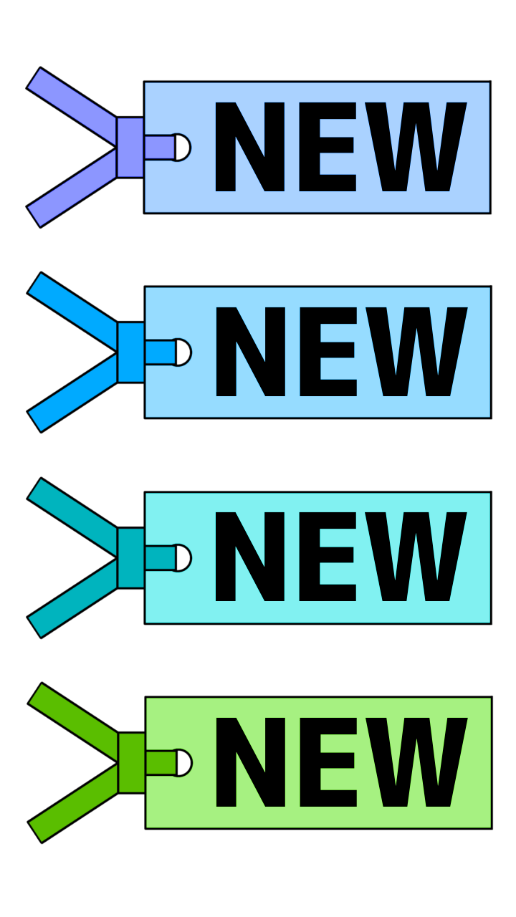 ▲50万円の表彰品（ピンバッジ）
[Speaker Notes: ★豆辞典p21に対応

米山へ特別寄付金は、表彰の対象となります。
個人として特別寄付をした場合、累計で10万円に達すると「米山功労者」となり、米山奨学会から感謝状が贈られます。
今年度（2023年度）から表彰制度が一部変わり、累計50万円になった方に、新たにピンバッジが贈られることになりました。
こうしたこともモチベーションの一つにしていただき、ぜひ、継続的に寄付をしていただけますよう、お願いいたします。]
寄付実績
個人平均寄付額
当地区の平均寄付額   　　　　円 (第　　　　　　位)
全国平均
16,960円
[Speaker Notes: ★豆辞典p24に対応
※四角の枠内は、貴地区の数字を入れてください。また、緑色の矢印を貴地区の棒グラフの上へ移動してください
※自動的に2590地区（最高額）の上に★印が出ます

これは、地区別の個人平均寄付額です。

昨年度の全国平均は16,960円で、その前の年度より全体で989円アップしました。

最も高かったのは、第2590地区（神奈川県横浜市・川崎市）で27,903円でした。

当地区は緑色の矢印のところで、一人あたりの平均は○○○円、全国で○番目のご寄付をいただきました。皆さまのご協力に心より感謝申し上げます。


※地区番号の上にある印は、△＝前年度からアップ、▼前年度よりダウン を表しています。]
寄付実績
特別寄付者割合
全国平均 47.3％　当地区　　　％最大 84.2％(2650)、最小 17.2％(2740)
[Speaker Notes: ★豆辞典p24に対応
※四角の枠内は、貴地区の数字を入れてください。また、緑色の矢印を貴地区の棒グラフの上へ移動してください

次は、特別寄付者の割合です。
棒の高さは会員数の多さを示しています。会員の中で、個人として特別寄付をした人の割合が黄色い部分です。
全国平均は47.3％、当地区は＊＊＊％でした。

全国トップは第2650地区（福井・京都・奈良・滋賀）で、84％もの会員が特別寄付をしています。
寄付の裾野を少しでも広げることが理解を広めることでもあり、地区奨学生採用数アップにもつながります。
皆さんのご協力をよろしくお願いします。]
04
巣立った米山奨学生
[Speaker Notes: では、皆さんが支援した元奨学生たちは、どんな活躍をしているでしょうか。]
米山
学友会
日本国内33
(北海道のみ2地区で１つ)
1989 韓国
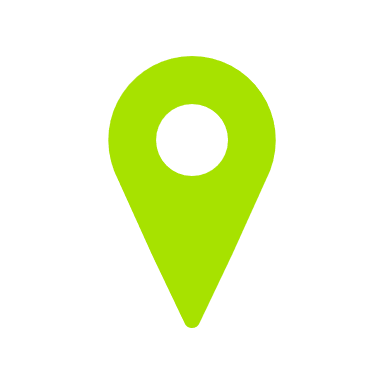 2014 モンゴル
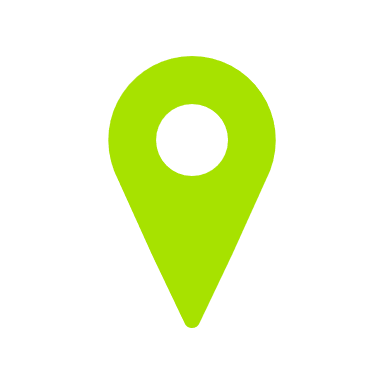 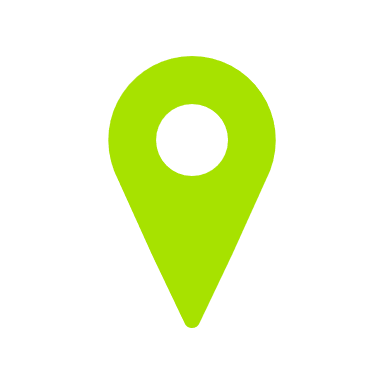 2009 中国
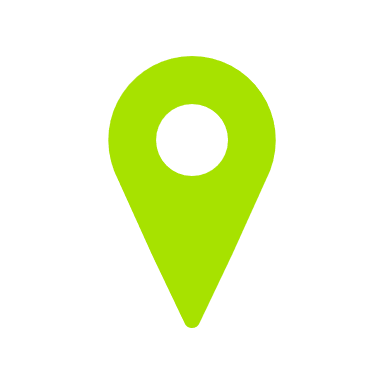 1983 台湾
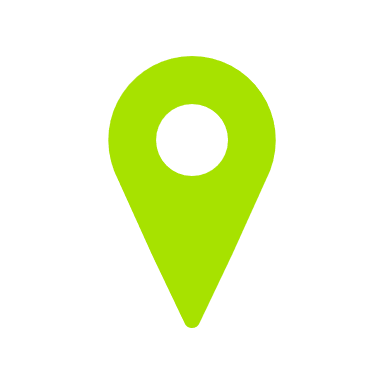 2013 ネパール
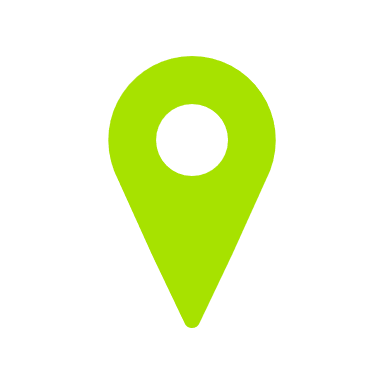 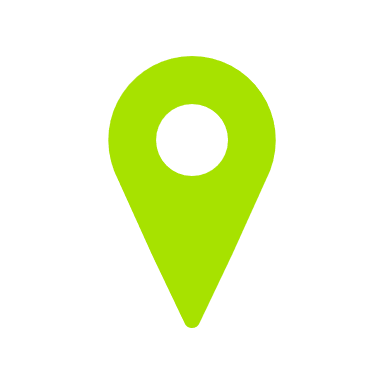 2012 タイ
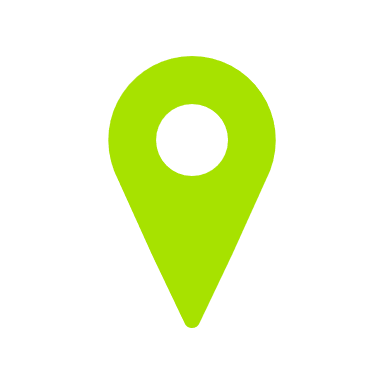 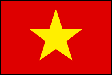 2017 ミャンマー
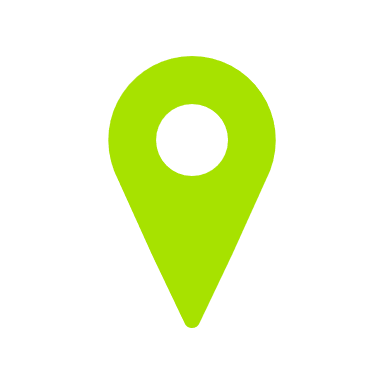 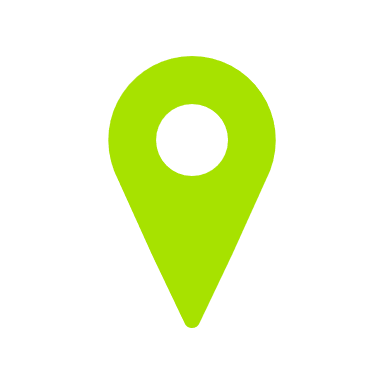 2023 ベトナム南
2016 スリランカ
2016 マレーシア
[Speaker Notes: ★豆辞典p17に対応
（※学友会のある国が自動的に表示されます）

巣立った奨学生のＯＢ組織、米山学友会は日本に33、海外に10あります。
2023年5月に、新たにベトナム南部（ホーチミン）を拠点とする「ベトナム南米山学友会」が設立承認されました。

日本は全部で34地区なので、1つ足りないように見えますが、日本の全地区に学友会があります。
（北海道：ロータリー地区は２つですが、学友会は「北海道米山学友会」の1つであるため）]
米山学友の世界大会「再会in関東」
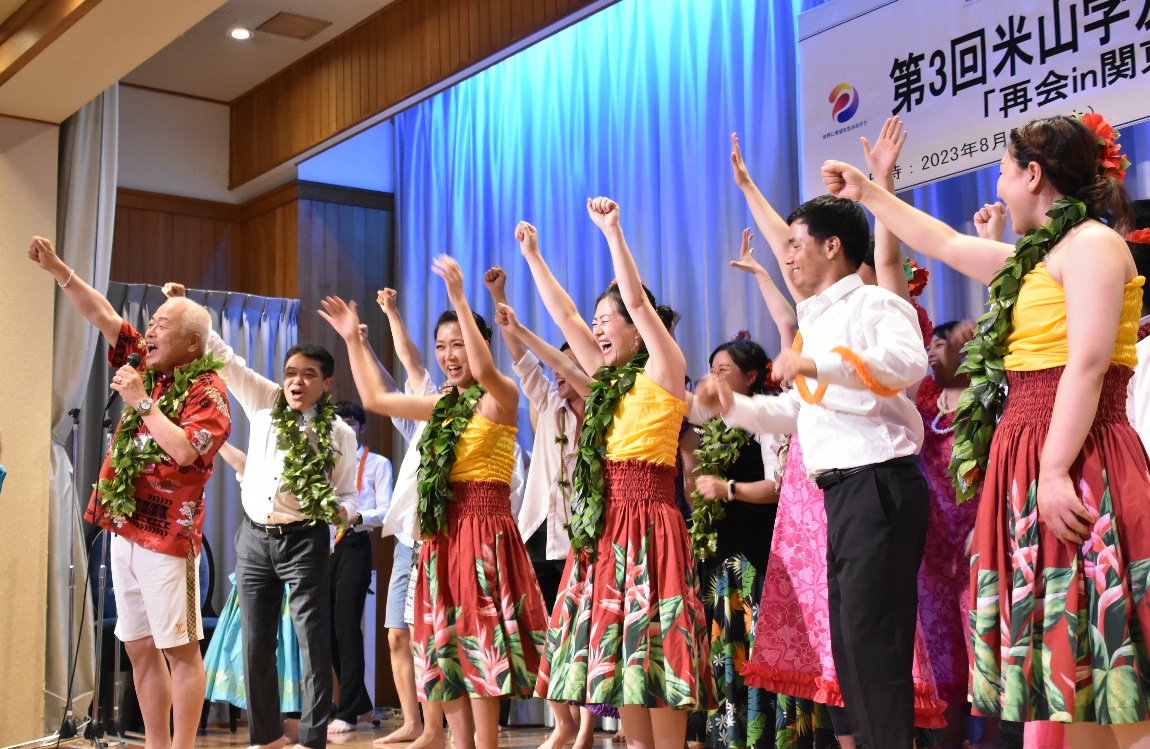 2年に1度開催第1回：熊本（2017年）第2回：モンゴル（2019年）第3回：つくば（2023年8月）
「再会 in 関東」登録者数 1,209人
第4回は台湾で開催（2026年）
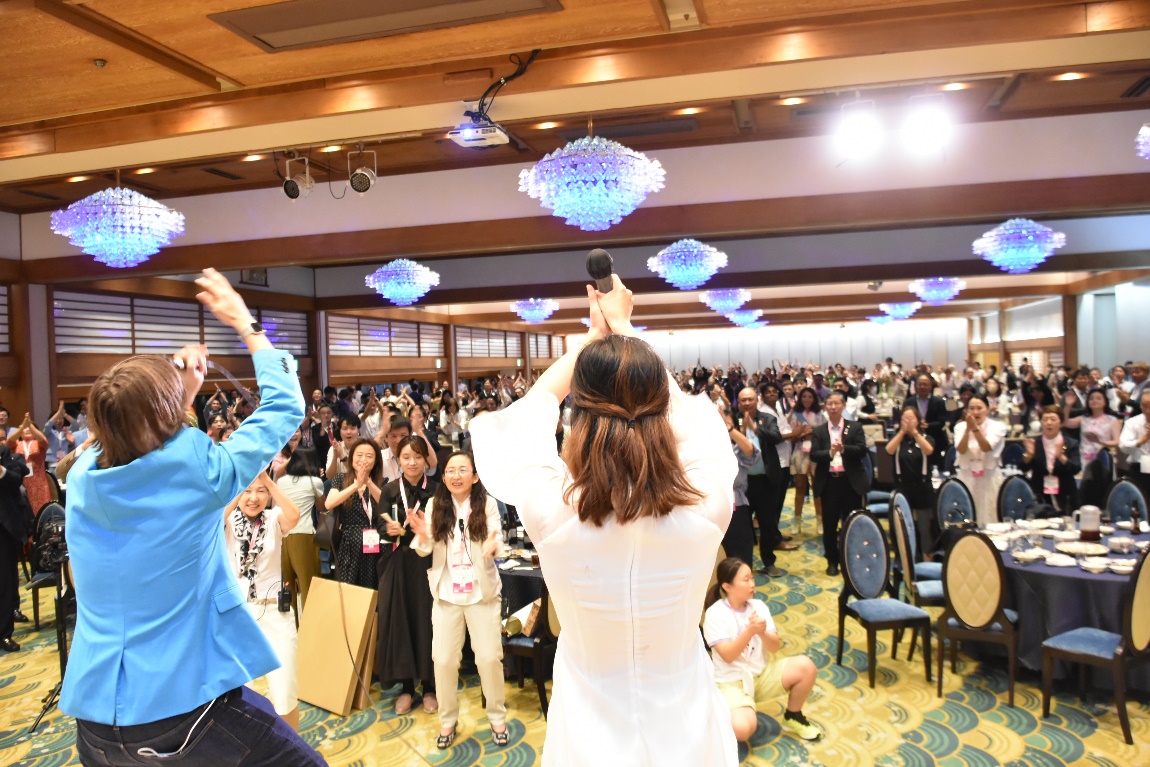 [Speaker Notes: 各学友会ではそれぞれ、親睦を深めたり、自主的に社会奉仕活動をしたり、ロータリーの活動に協力したりしています。

中でも、米山学友による世界大会は、国内外の学友会が持ち回りで主催する、大きな大会です。
今年つくばで開かれた「再会in関東」は、関東10地区の米山学友会による共同開催という形で行われ、学友や現役奨学生、ロータリー会員など、日本国内外から1,209人が登録する大きな大会となりました。
この様子は、『ロータリーの友』10月号の“よねやまだより”に詳しく記事が出ますので、ぜひご覧ください。

参加した会員からは、口々に「行って良かった！！」と、感動の声をいただきました。次は3年後、台湾でのロータリー国際大会に合わせて開催されます。ぜひ、ご参加ください。]
台湾米山学友会
日本人への奨学金15年目、累計53人支援。日本留学推進活動も。
[Speaker Notes: ★豆辞典p18に対応

海外の米山学友会も頑張っています。
今回は、台湾、韓国、ネパール、そして、できたばかりのベトナムについて、活動を紹介します。

台湾米山学友会では、台湾へ留学する日本人の若者に対し、奨学金を支給しています。今年で15年目となり、累計53人もの日本人を支援しています。
また、海外留学を考えている台湾の学生に日本への留学をすすめたり、米山奨学金を紹介したりもしてくださっています。]
韓国米山学友会
韓国でも！日本人への奨学金８年目、累計42人を支援。
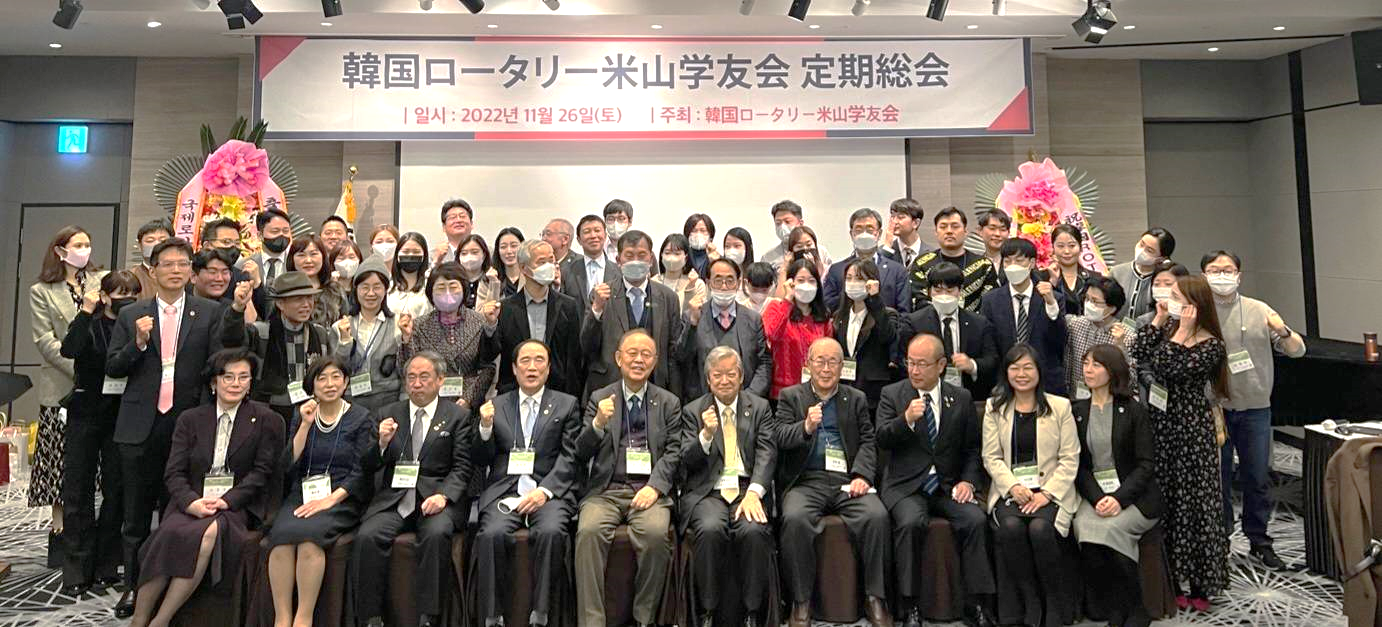 [Speaker Notes: ★豆辞典p18に対応

あまり知られていませんが、韓国米山学友会でも2016年から、韓国へ留学する日本人の若者への奨学金支援を行っています。今年は9人採用、すでに累計42人もの日本人を支援くださっています。]
ネパール米山学友会
ネパール大地震の義援金をもとに30人以上の子どもへ奨学支援
[Speaker Notes: ★豆辞典p18に対応

ネパール米山学友会では、2015年のネパール大地震で日本から寄せられた義援金を原資とし、ネパール国内の貧しい子どもたちへの教育支援を続けてくれています。]
ベトナム南米山学友会
2023年に設立！海外10番目の学友会。ホーチミンを中心に活動
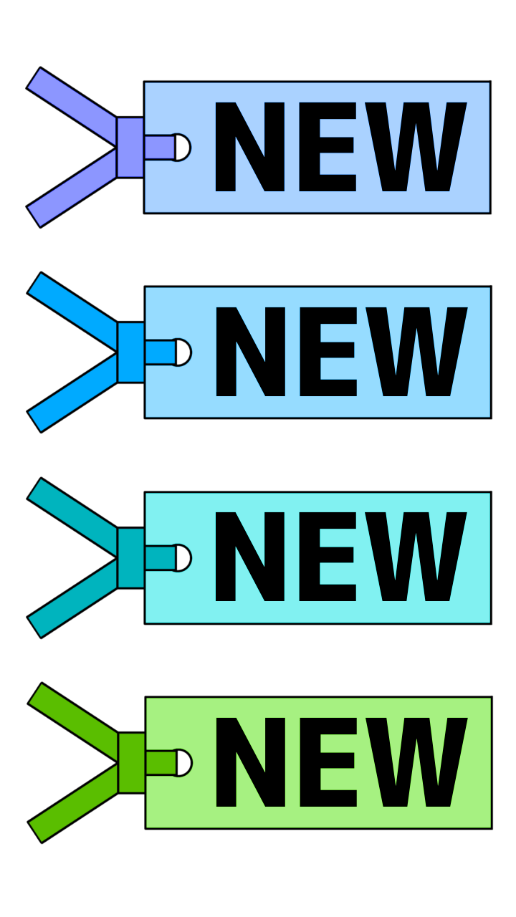 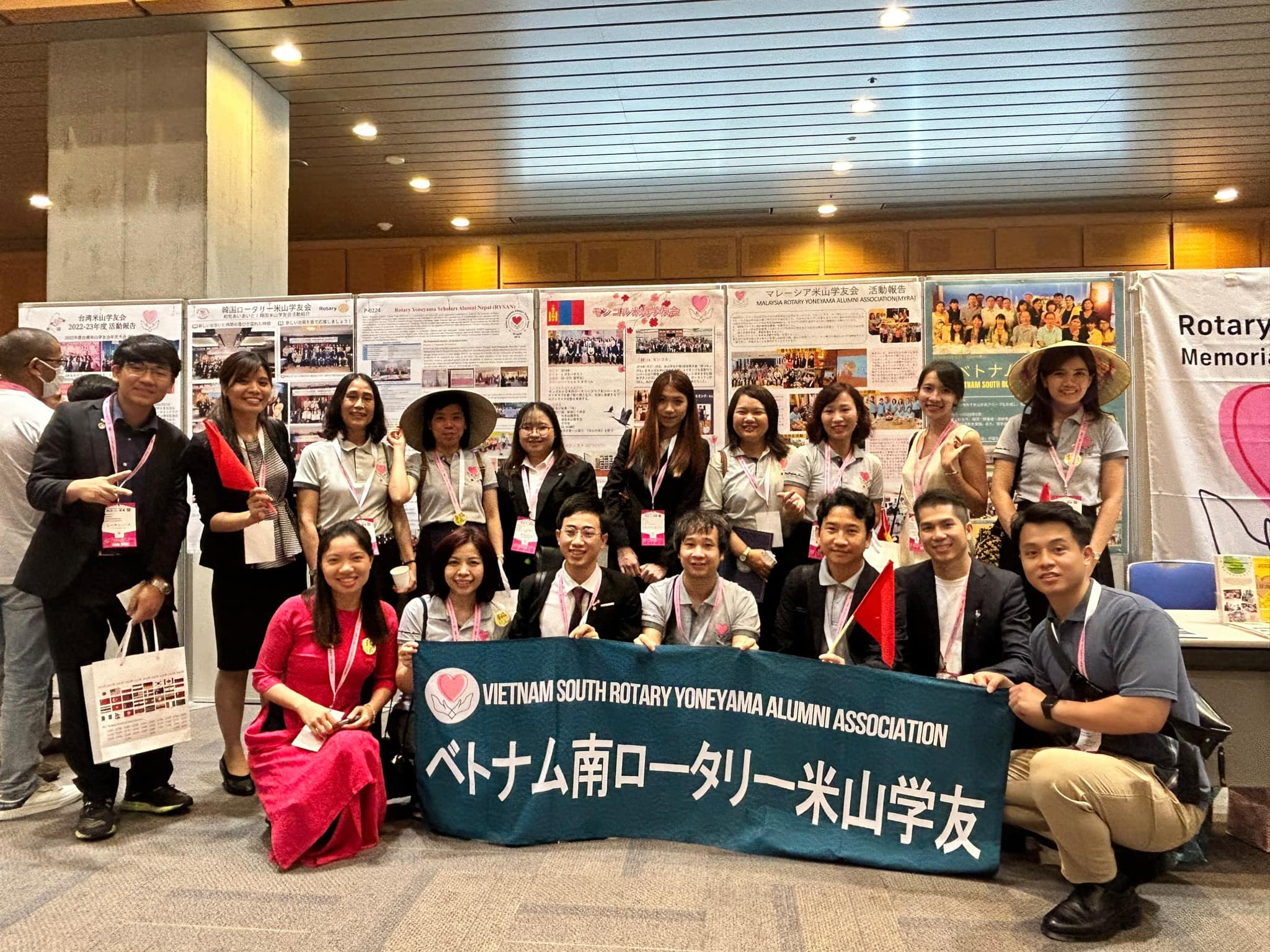 [Speaker Notes: ★豆辞典p18に対応

ベトナム・ホーチミン市を中心とする「ベトナム南米山学友会」が、今年5月に正式に設立承認されました。
これまでも、「学友会」という形ではなかったのですが、2015年から地元での奉仕活動をずっと続けてきました。
これからの活躍が大変期待される学友会です。

＜参考情報＞
2024年3月10日に、ホーチミン市内でベトナム南米山学友会の創立記念式典が開催される予定です。]
学友からロータリー会員へ
出身国・地域 TOP３
292人
台湾 87人
韓国 72人
中国 68人
今年度のクラブ会長を務めるのは…
2750地区
2770地区
パブロ・プーガさん
東京広尾RC会長
金福漢さん
大宮北RC会長
[Speaker Notes: ★豆辞典p12

巣立った奨学生たちは、個人としても世界中で活躍しています。「豆辞典」や「米山学友の群像」、「ロータリーの友」“よねやまだより”等で多くの学友を紹介しています。ぜひご覧ください。

ロータリーに親しんだ学友たちは、卒業後も、ロータリーとのつながりを持ち続けたいと願っています。
その1つとして、ロータリー会員としてわれわれの仲間となる学友がいます。

現在、ロータリー会員になった学友は292人です。
ここで紹介しているお二人は、それぞれ奨学生時代の世話クラブに入会し、今年度（2023-24年度）クラブ会長をつとめている学友です。
左は、第2750地区 東京広尾RCのパブロ・プーガさん（メキシコ/2006-08/東京広尾RC）。
右は、第2770地区 大宮北ロータリークラブのキム ボクハンさん（韓国/1995-97/大宮北RC）。キムさんは、第2代よねやま親善大使でもあります。]
学友からロータリー会員へ
ガバナーになった学友
故人
林 隆義氏（韓国）1997-98年度  RID3650
許 國文氏（台湾）2005-06年度  RID3490
林 華明氏（台湾）2015-16年度  RID3522
学友が作ったクラブ
+ 3
6
衛星クラブ
[Speaker Notes: ★豆辞典p12

また、ガバナーになった学友も3人おり、左から林隆義（リムユンウィー）さん、許國文（キョ コクブン）さん、林華明（リン カミン）さんです。

米山学友が中心となって設立したロータリークラブは国内外に6つあるほか、衛星クラブも3つ設立されています。
<海外>
・台北東海RC（第3482地区）
・台中文心RC（第3461地区）
<国内>
・東京米山友愛RC（第2750地区）
・東京米山ロータリーEクラブ2750（第2750地区）
・さいたま大空RC（第2770地区）
・茨城ロータリーEクラブ（第2820地区）

＜参考＞
※ガバナーになった米山学友
1人目：韓国の林隆義さん（リムユンウィ/1997-98年度 第3650地区ガバナー）
2人目：台湾の許国文さん（きょこくぶん/2005-06年度 第3490地区ガバナー）
3人目：台湾の林華明さん（りんかみん/2015-16年度 第3522地区ガバナー）
※韓国では2016年に、米山学友による衛星クラブ、「韓国米山セソウル・ロータリー衛星クラブ」が設立されましたが、現在は解散しています]
恩返しの気持ち
学友からの寄付
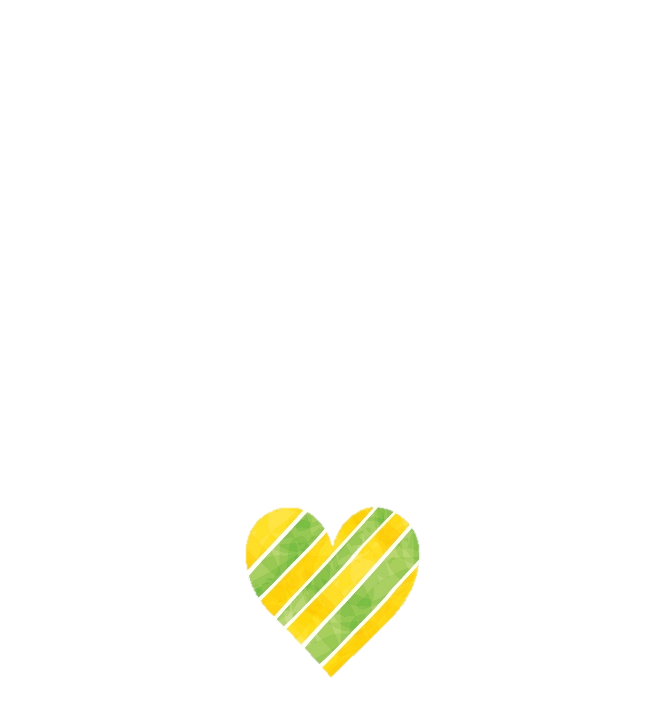 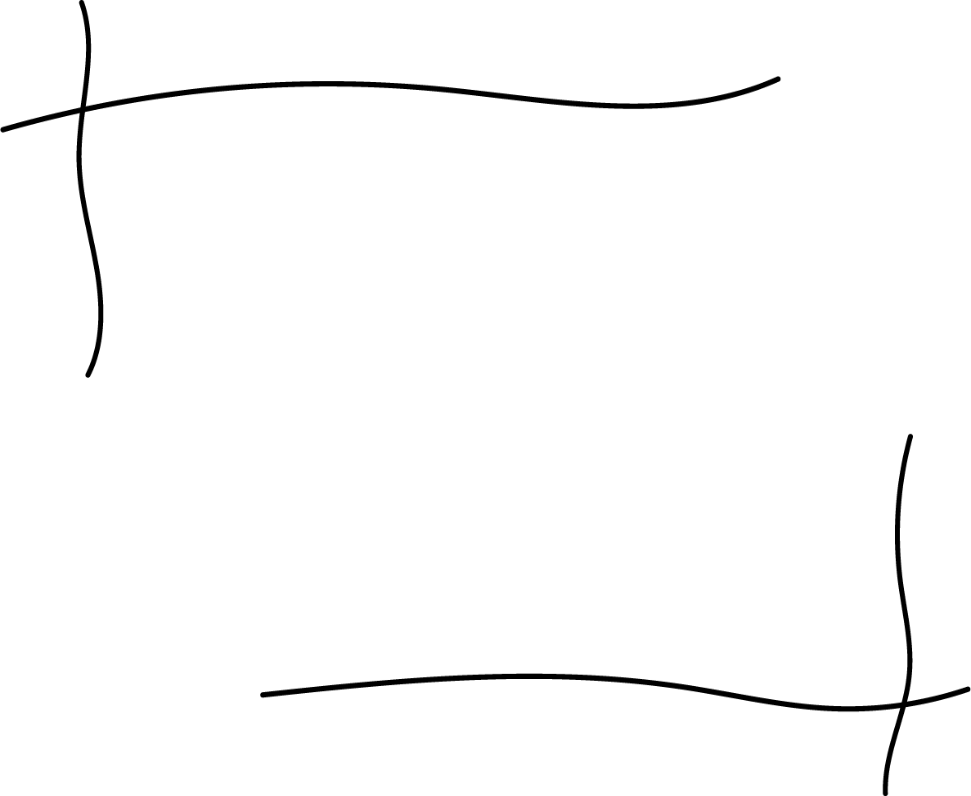 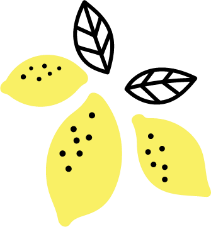 東日本大震災	約760万円
熊本大地震	上海から約20万円
熱海土砂災害	台湾から約150万円
遺言寄付	200万円
毎月1万円、毎月2,000円などコツコツ継続寄付する学友も
1   2,700
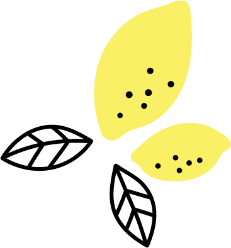 億
万円
など…
[Speaker Notes: ★豆辞典p13

米山へのご寄付のほとんどはロータリー会員からのものですが、実は学友も、この事業を支えてくれているのです。
米山学友からの寄付金は、累計約1億2,700万円にのぼります。

この1億2,700万円以外にも、日本で大きな災害が起きるたびに、国内外の学友から義援金が寄せられています。

2011年、東日本大震災の時には、発生直後から日本の無事を願うメッセージが相次いで寄せられ、国内外の学友から760万円が集まりました。このお金は、奨学会を通じて被災地区へと送金されています。
熊本大地震の時には、上海米山学友会から20万円。熱海土砂災害の時には、台湾米山学友会から150万円。

このように、「寄付」や「義援金」という形でのロータリーへの恩返しは、他のプログラムではあまりみられないものです。]
05
知っておいていただきたい事
[Speaker Notes: ロータリーを退会しようとしていた会員が、米山に関わったことで、もう一度頑張ってみようと思えた。そんな声もあります。米山は、実は奉仕の実感を体感することができる日本のロータリーのプロジェクトなのです。
この事業を今後も大切にするために、危機管理やその他知っておいていただきたい点についてお話しします。]
奨学生に関わる危機管理
自然災害
病気・事故
ハラスメント
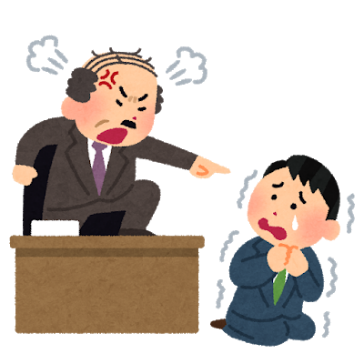 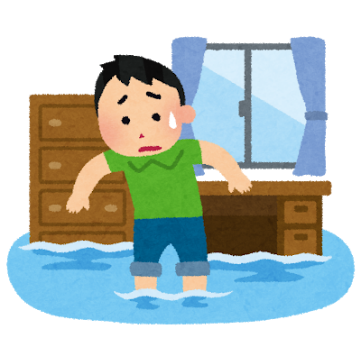 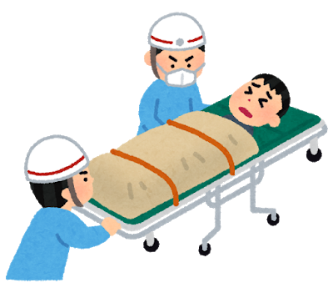 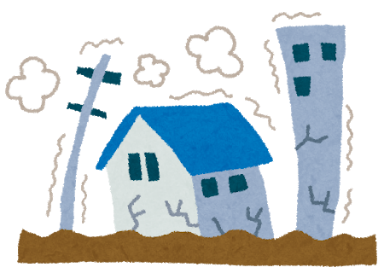 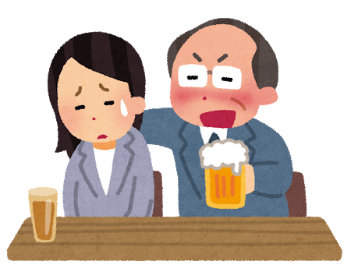 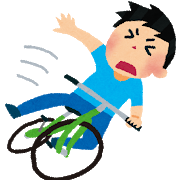 地区米山奨学委員会 → 危機管理委員会へ報告･対応
地区単位のLINEグループ等
現役奨学生の傷害保険（例会出席・オリエンテーション・終了式）
奨学生　→ハラスメント　　相談窓口
ロータリアン　→賠償責任保険
[Speaker Notes: ★豆辞典p8そして、危機管理について。
米山奨学生は、ほとんどが成人しているとはいえ、外国から来て勉学に励む学生です。彼ら/彼女らの安全について、常に気にかけてくださいますようお願いします。

①自然災害の場合。有事の際、奨学生と世話クラブ役員、または、奨学生と地区米山委員会、あるいは学友も含めたSNSグループを作っておくと、いざというときに迅速に確認を取ることができます。

②病気や事故の場合。留学生は国民健康保険に加入しているので、医療費は3割負担ですが、入院・手術の際に必要な高額医療費の申請手続きは、外国人にとって非常に難しいものです。また、海外でのケガや病気は不安が大きいので、できる限りケアをお願いします。米山記念奨学会では、2020年4月から、現役奨学生が例会出席の道中に起きた事故や病気に対する保険に加入しています。何かあれば申請してください。
奨学生が例会出席するために、公共交通機関以外のバイク・車を使用する場合、免許があるかどうか、任意保険に加入しているかどうか、必ず確認するようにしてください。

③ハラスメント。セクハラ・パワハラに巻き込まれないために、奨学生とできるだけ接しないようにする…というのは、事業本来の目的から遠ざかるものです。米山奨学会では専用電話ダイヤルを設けており、奨学生はもちろん、ロータリアンも相談可能です。また、ロータリアンが訴えられた場合の賠償責任保険もありますが、適用範囲は、ガバナー、クラブ会長、地区米山奨学委員長などです。
何か問題が発生した場合は、まずは地区米山奨学委員会へ迅速な報告・相談をお願いします。

参考：『カウンセラー・ハンドブック 2023学年度』 p20-21]
業務委託・覚書の締結
2020学年度からスタート、毎年実施
米山記念奨学会
地区
ガバナー
ガバナーエレクト
世話クラブ
会長
会長エレクト
毎年2～3月
毎年12～2月
業務委託に係る覚書
業務委託に係る覚書（世話クラブ）
原本(2部)は、①ガバナー事務所②米山奨学会で保管
原本(2部)は、①ガバナー事務所②世話クラブ で保管。写しをPDFで奨学会へ提出
[Speaker Notes: ★豆辞典に対応記載なし

公益財団法人ロータリー米山記念奨学会は、実際の奨学生の選考、お世話などの業務を、地区・ガバナー・世話クラブへ「委託」する形となっています。これまではその点を明文化することなく運営してきましたが、内閣府からの指摘により、「業務委託に関する規程」を整備しました。

クリック！（左図がまず表示され、自動的に右図が表示されます）

まず、「米山奨学会」と「地区」との間で覚書を交わし、続いて「地区」と「世話クラブ」との間で覚書を締結していただいています。これは、1回限りではなく、毎年実施するものです。奨学生に関してやっていただく内容は、これまでと変わりありません。今年も12月頃から奨学会とガバナー・ガバナーエレクトとの間で覚書を交わし、来年2月頃から、地区と、世話クラブ会長・会長エレクトとの間で覚書を交わしていただきます。どうぞよろしくお願いいたします。


＜参考＞
ロータリー年度（7~6月）と奨学生の学年度（4~3月）が異なるため、地区においてはガバナーとガバナーエレクトの連名、世話クラブにおいては会長と会長エレクトの連名による署名が必要です
地区では2024学年度奨学生の世話クラブが決定次第、正式採用までの間に、世話クラブとの覚書締結を行っていただくことになります]